Chapter 2: Scaling VLANs
CCNA Routing and Switching
Scaling Networks v6.0
[Speaker Notes: Cisco Networking Academy Program
Scaling Networks v6.0
Chapter 2: Scaling VLANs]
Chapter 2 - Sections & Objectives
2.1 VTP, Extended VLANs, and DTP
Configure enhanced inter-switch connectivity technologies.
Compare VTP versions 1 and 2.
Configure VTP versions 1 and 2.
Configure extended VLANs.
Configure Dynamic Trunking Protocol (DTP).
2.2 Troubleshoot Multi-VLAN Issues
Troubleshoot issues in an inter-VLAN routing environment.
Troubleshoot common inter-VLAN configuration issues.
Troubleshoot common IP addressing issues in an inter-VLAN routed environment.
Troubleshoot common VTP and DTP issues in an inter-VLAN routed environment.
[Speaker Notes: Cisco Networking Academy Program
Scaling Networks v6.0
Chapter 2: Scaling VLANs]
Chapter 2 - Sections & Objectives (Cont.)
2.3 Layer 3 Switching
Implement inter-VLAN routing using Layer 3 switching to forward data in a small to medium-sized business LAN.
Configure inter-VLAN routing using Layer 3 switching.
Troubleshoot inter-VLAN routing in a Layer 3 switched environment.
[Speaker Notes: Cisco Networking Academy Program
Scaling Networks v6.0
Chapter 2: Scaling VLANs]
2.1 VTP, Extended VLANs, and DTP
[Speaker Notes: 2 – Scaling VLANs
2.1 – VTP, Extended VLANs, and DTP]
VTP Concepts and OperationVTP Overview
VLAN trunking protocol (VTP) allows a network administrator to manage VLANs on a switch configured as a VTP server.
The VTP server distributes and synchronizes VLAN information over trunk links to VTP-enabled switches throughout the switched network.
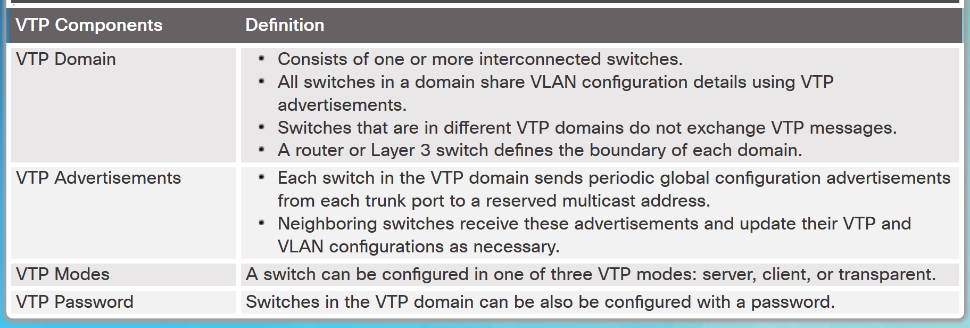 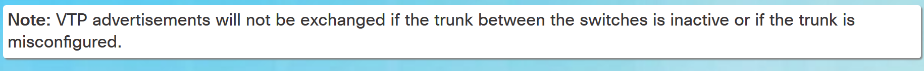 [Speaker Notes: 2.1 – VTP, Extended VLANs, and DTP
2.1.1 – VTP Concepts and Operation
2.1.1.1 – VTP Overview]
VTP Concepts and OperationVTP Modes
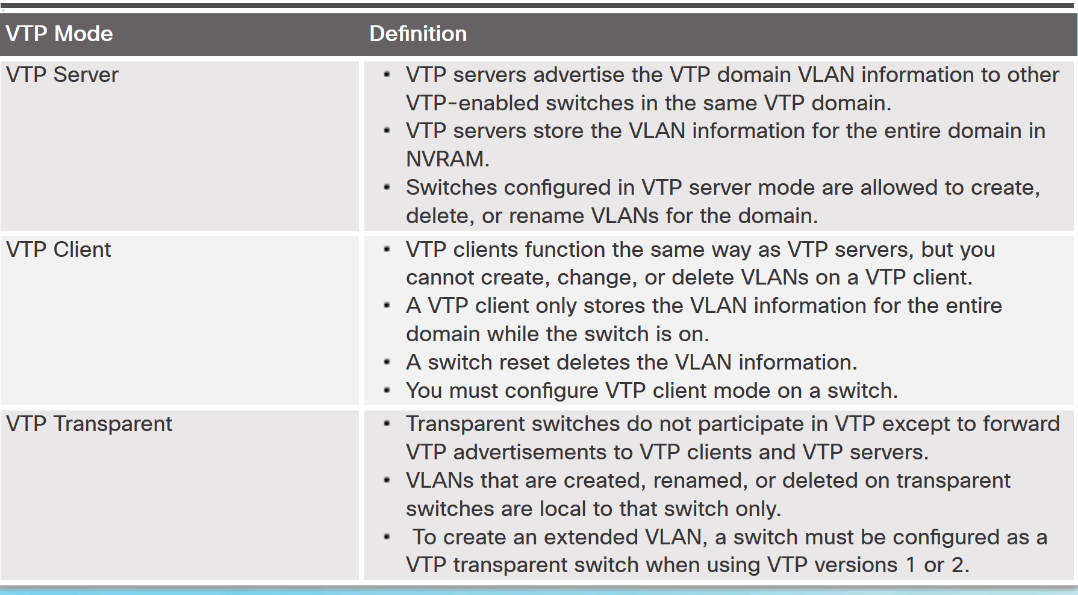 [Speaker Notes: 2.1 – VTP, Extended VLANs, and DTP
2.1.1 – VTP Concepts and Operation
2.1.1.2 – VTP Modes]
VTP Concepts and OperationVTP Modes (Cont.)
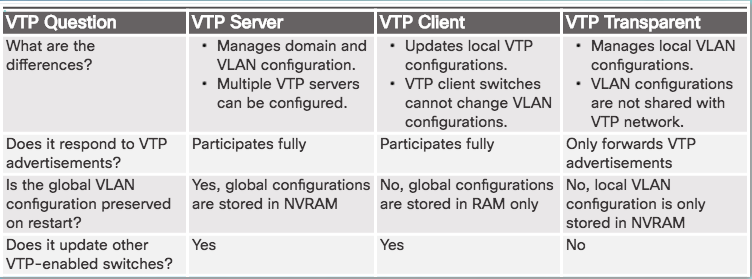 [Speaker Notes: 2.1 – VTP, Extended VLANs, and DTP
2.1.1 – VTP Concepts and Operation
2.1.1.2 – VTP Modes]
VTP Concepts and OperationVTP Advertisements
Three types of VTP Advertisements:
Summary advertisements – contain VTP domain name and configuration revision number.
Advertisement request - response to a summary advertisement message when the summary advertisement contains a higher configuration revision number than the current value.
Subset advertisements - contain VLAN information including any changes.
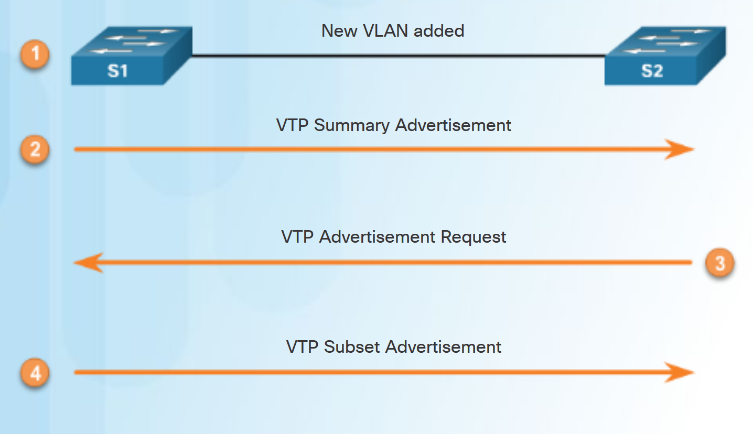 [Speaker Notes: 2.1 – VTP, Extended VLANs, and DTP
2.1.1 – VTP Concepts and Operation
2.1.1.3 – VTP Advertisements]
VTP Concepts and OperationVTP Versions
Switches in the same VTP domain must use the same VTP version.
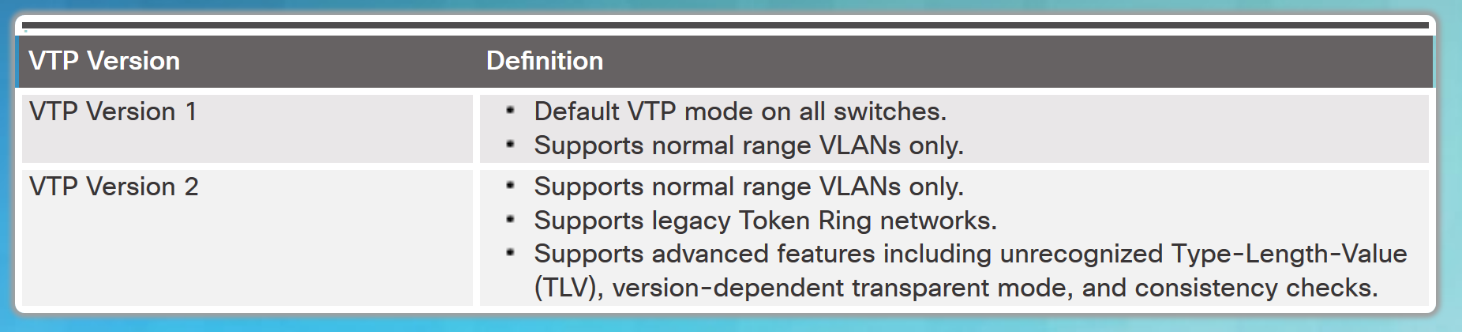 Note: The newest version of VTP is Version 3, which is beyond the scope of this course.
[Speaker Notes: 2.1 – VTP, Extended VLANs, and DTP
2.1.1 – VTP Concepts and Operation
2.1.1.4 – VTP Versions]
VTP Concepts and OperationDefault VTP configuration
The show vtp status command displays the VTP status which includes the following:
VTP Version capable and running
VTP Domain Name
VTP Pruning Mode
VTP Traps Generation
Device ID
Configuration Last Modified
VTP Operating Mode
Maximum VLANs Supported Locally
Number of Existing VLANs
Configuration Revision
MD5 Digest
Verify Default VTP Status
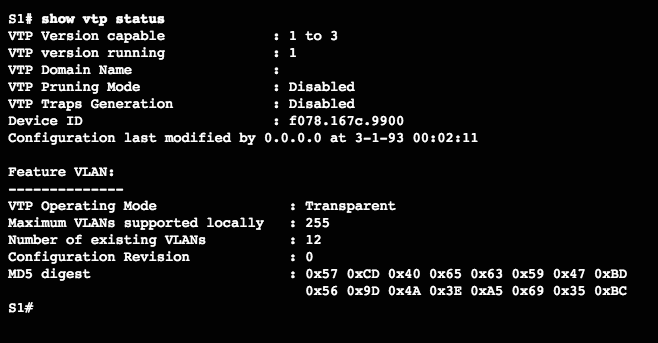 [Speaker Notes: 2.1 – VTP, Extended VLANs, and DTP
2.1.1 – VTP Concepts and Operation
2.1.1.5 – Default VTP configuration]
VTP Concepts and OperationVTP Caveats
VTP configuration revision number is stored in NVRAM.
To reset VTP configuration revision number to zero:
Change the switch's VTP domain to a nonexistent VTP domain and then change the domain back to the original name.
Change the switch's VTP mode to transparent and then back to previous VTP mode.
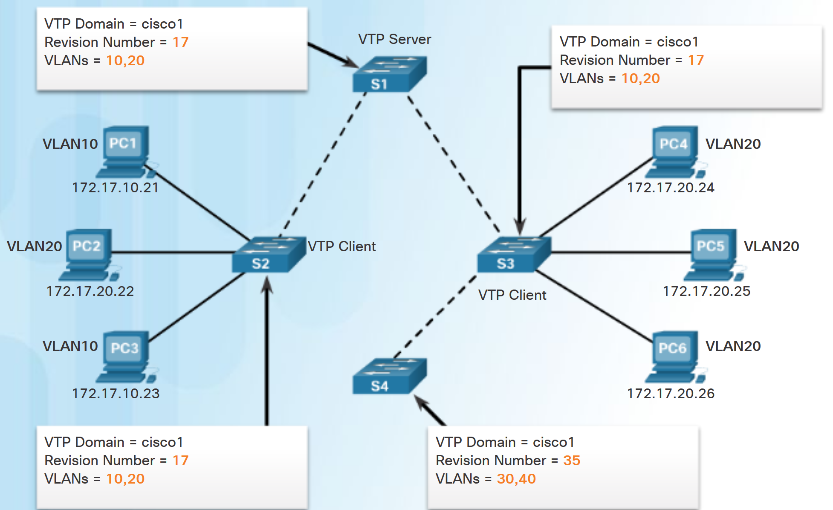 [Speaker Notes: 2.1 – VTP, Extended VLANs, and DTP
2.1.1 – VTP Concepts and Operation
2.1.1.6 – VTP Caveats]
VTP Concepts and OperationVTP Caveats (Cont.)
See graphic:
S4 is added. The startup config has not been erased and VLAN.DAT file on S4 has not been deleted. S4 has the same VTP domain name configured as other two switches but its revision number is 35, which is higher than the revision number on the other two switches.
S4 has VLAN 1 and is configured with VLAN 30 and 40. S4 does not have VLANs 10 and 20 in its database. Because S4 has a higher revision number, the rest of the switches in the domain will sync to S4’s revision. 
Consequence is VLANs 10 and 20 will no longer exist on the switches, leaving clients that are connected to ports belonging to those non-existing VLANs without connectivity.
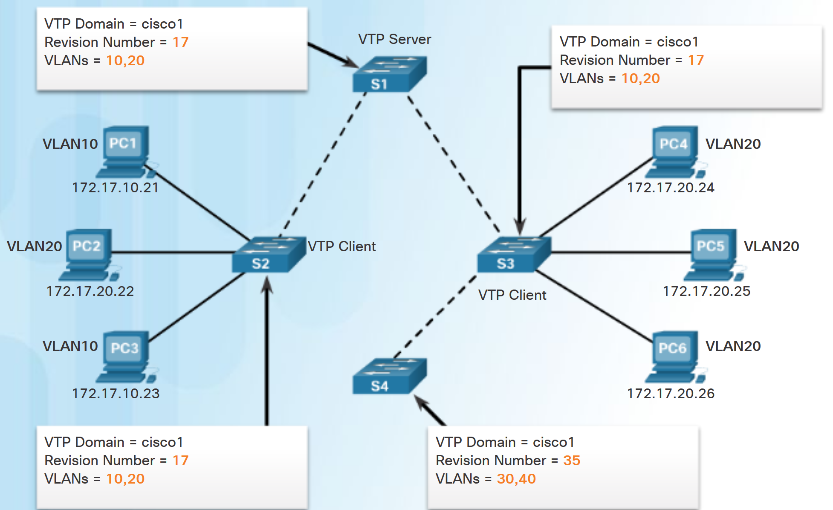 [Speaker Notes: 2.1 – VTP, Extended VLANs, and DTP
2.1.1 – VTP Concepts and Operation
2.1.1.6 – VTP Caveats]
VTP ConfigurationVTP Configuration Overview
Steps to Configure VTP:
Step 1 - Configure the VTP Server
Step 2 - Configure the VTP Domain Name and Password
Step 3 - Configure the VTP Clients
Step 4 - Configure VLANs on the VTP Server.
Step 5 - Verify the VTP clients have received the new VLAN information.
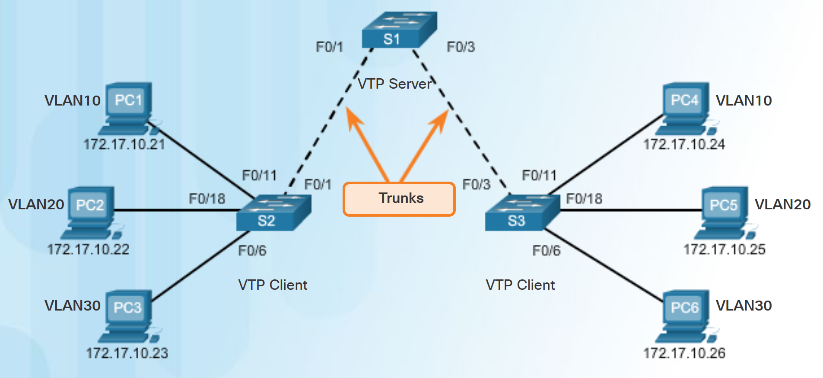 [Speaker Notes: 2.1 – VTP, Extended VLANs, and DTP
2.1.2 – VTP Configuration
2.1.2.1 – VTP Configuration Overview]
VTP ConfigurationStep 1 – Configure the VTP Server
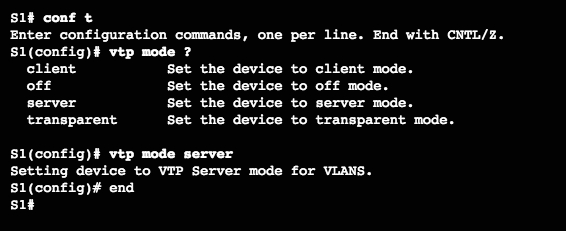 Use the vtp mode server command to configure a switch as a VTP server. 
Confirm all switches are configured with default configuration before issuing this command to avoid problems with configuration revision numbers.
 Use the show vtp status to verify.
Notice configuration revision number is still set to 0 and number of existing VLANS is 5.
The 5 VLANs are the default VLAN 1 and VLANs 1002-1005.
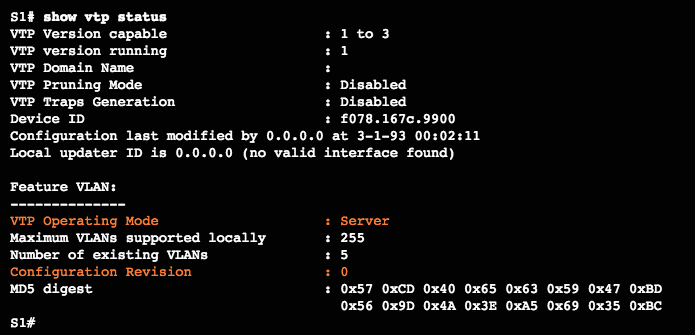 [Speaker Notes: 2.1 – VTP, Extended VLANs, and DTP
2.1.2 – VTP Configuration
2.1.2.2 – Step 1 – Configure the VTP Server]
VTP ConfigurationStep 2 – Configure the VTP Domain Name and Password
Use the vtp domain domain-name command to configure the domain name.
VTP client must have same domain name as the VTP server before it will accept VTP advertisements.
Configure a password using the vtp password password command.
Use the show vtp password command to verify.
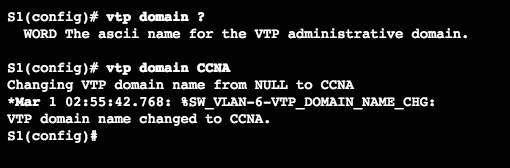 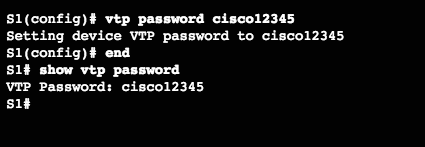 [Speaker Notes: 2.1 – VTP, Extended VLANs, and DTP
2.1.2 – VTP Configuration
2.1.2.3 – Step 2 – Configure the VTP Domain Name and Password]
VTP ConfigurationStep 3 – Configure the VTP Clients
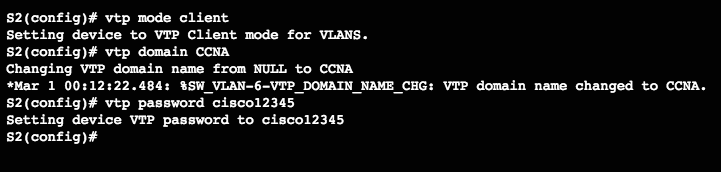 Use the vtp mode client command to configure the VTP clients.
Use same domain name and password as VTP server.
[Speaker Notes: 2.1 – VTP, Extended VLANs, and DTP
2.1.2 – VTP Configuration
2.1.2.4 – Step 3 – Configure the VTP Clients]
VTP ConfigurationStep 4 – Configure VLANs on the VTP Server
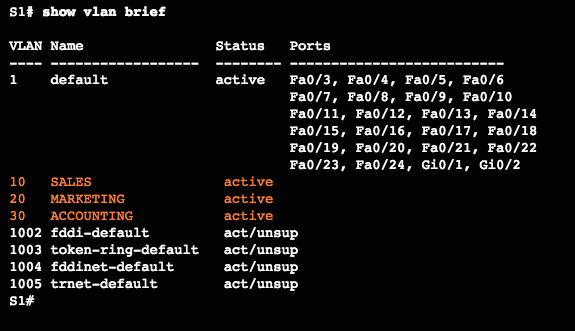 Use the vlan vlan-number command to create VLANs.
Use show vlan brief to verify the VLANs.
Use show vtp status to verify server status.
Every time a VLAN is added the configuration register is incremented
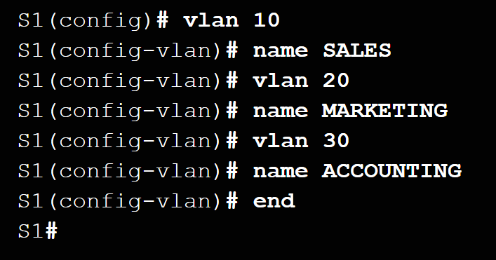 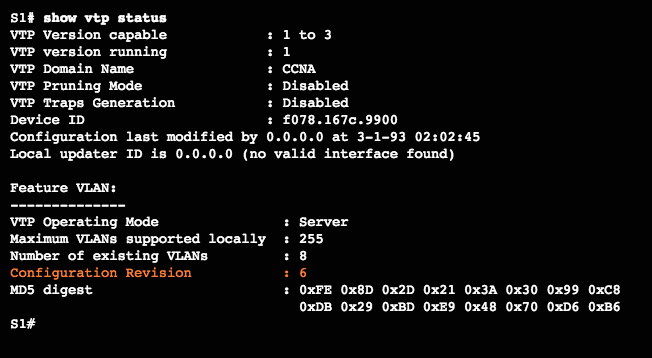 [Speaker Notes: 2.1 – VTP, Extended VLANs, and DTP
2.1.2 – VTP Configuration
2.1.2.5 – Step 4 – Configure VLANs on the VTP Server]
VTP ConfigurationStep 5 – Verify that the VTP Clients Have Received the New VLAN Information
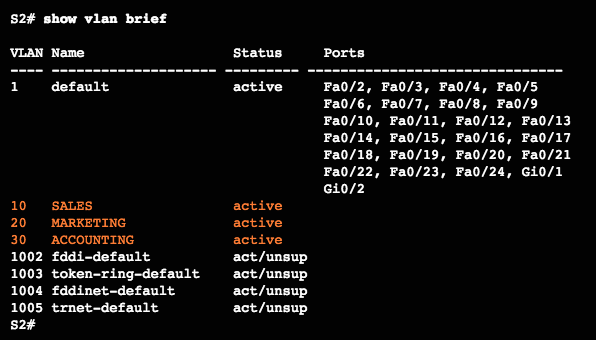 Use the show vlan brief command to verify that the client received the new VLAN information.
Verify client status using the show vtp status command.
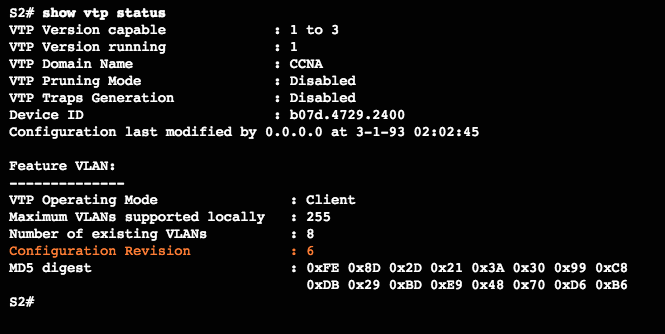 [Speaker Notes: 2.1 – VTP, Extended VLANs, and DTP
2.1.2 – VTP Configuration
2.1.2.6– Step 5 – Verify that the VTP Clients Have Received the New VLAN Information]
Extended VLANsVLAN Ranges on Catalyst Switches
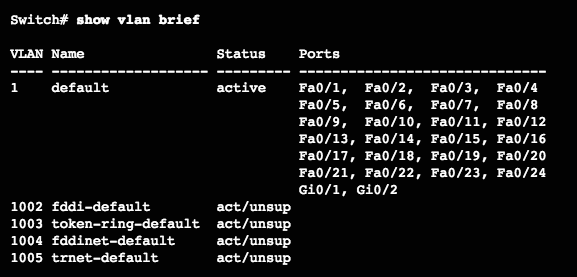 Catalyst 2960 and 3560 Series switches support over 4,000 VLANs. 
Normal range VLANs are numbered 1 to 1,005.
Stored in vlan.dat file
Extended range VLANs are numbered 1,006 to 4,094.
Not stored in vlan.dat file
VTP does not learn
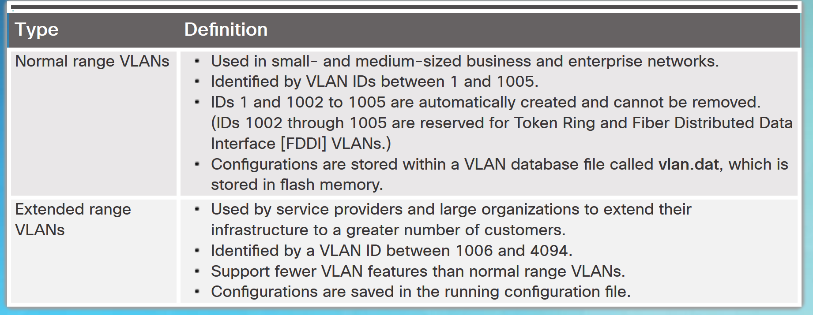 [Speaker Notes: 2.1 – VTP, Extended VLANs, and DTP
2.1.3 – Extended VLANs
2.1.3.1 – VLAN Ranges on Catalyst Switches]
Extended VLANsCreating a VLAN
Normal range VLANs are stored in flash in vlan.dat
Use vlan vlan-id to create a VLAN
Use name vlan-name to name the VLAN
Naming each VLAN is considered a best practice in switch configuration.
To configure multiple VLANs, a series of VLAN IDs can be entered separated by commas, or a range of VLAN IDs separated by hyphens.
vlan 100,102,105-107
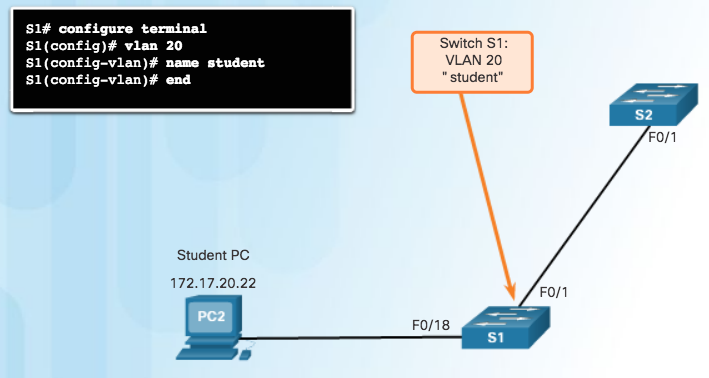 [Speaker Notes: 2.1 – VTP, Extended VLANs, and DTP
2.1.3 – Extended VLANs
2.1.3.2 – Creating a VLAN]
Extended VLANsAssigning Ports to VLANs
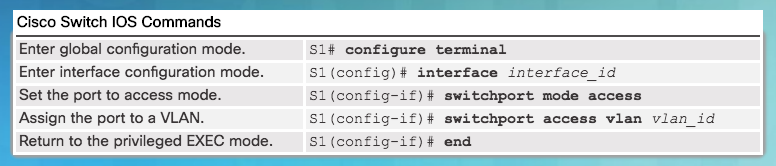 Access port can belong to only one VLAN at a time. 
Only exception is when an IP phone is connected to the port. Then there are two VLANs associated with the port: one for voice and one for data.
Note: Use the interface range command to simultaneously configure multiple interfaces.
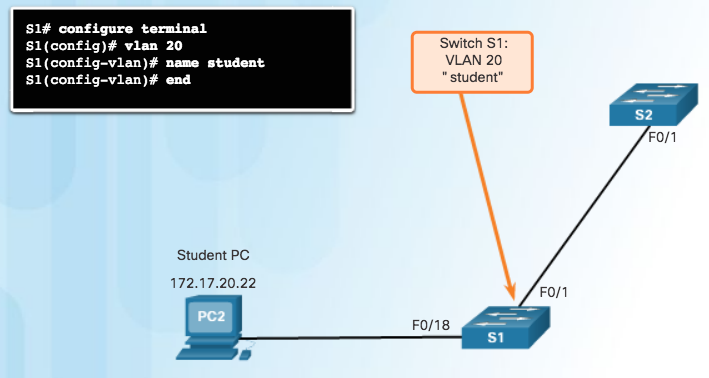 [Speaker Notes: 2.1 – VTP, Extended VLANs, and DTP
2.1.3 – Extended VLANs
2.1.3.3 – Assigning Ports to VLANs]
Extended VLANsVerifying VLAN Information
Commands to verify VLANs:
show vlan
show interfaces
show vlan name vlan-name
show vlan brief
show vlan summary
show interfaces vlan vlan-id
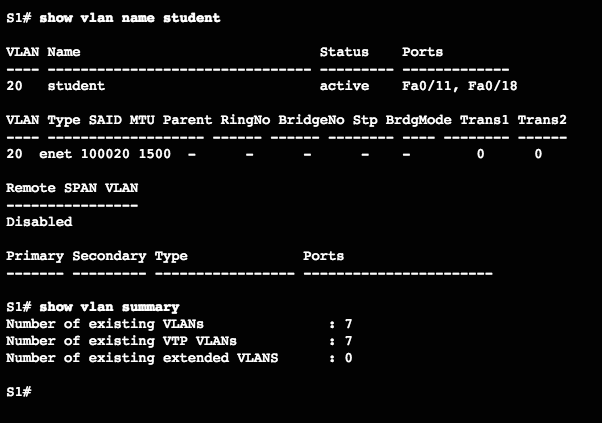 [Speaker Notes: 2.1 – VTP, Extended VLANs, and DTP
2.1.3 – Extended VLANs
2.1.3.4 – Verifying VLAN Information]
Extended VLANsConfiguring Extended VLANs
Extended range VLANs are identified by a VLAN ID between 1006 and 4094.
To configure an extended VLAN on a 2960 switch it must be set to VTP transparent mode. (By default 2960 switches do not support Extended range VLANs.)
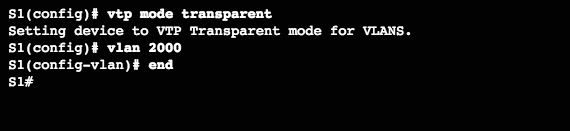 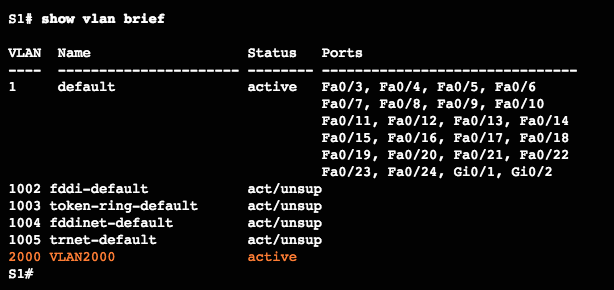 [Speaker Notes: 2.1 – VTP, Extended VLANs, and DTP
2.1.3 – Extended VLANs
2.1.3.5 – Configuring Extended VLANs]
Dynamic Trunking ProtocolIntroduction to DTP
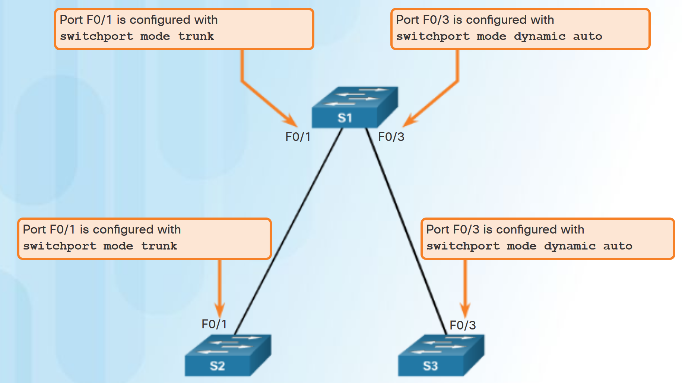 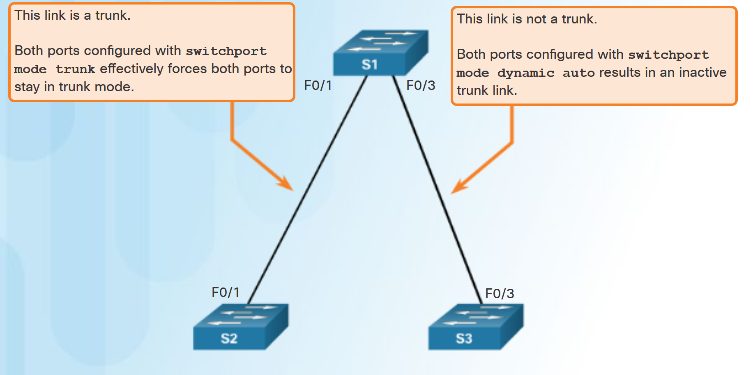 Trunk negotiation is managed by the Dynamic Trunking Protocol (DTP) 
DTP is a Cisco proprietary protocol
automatically enabled on Catalyst 2960 and Catalyst 3560 Series switches.
To enable trunking from a Cisco switch to a device that does not support DTP, use the switchport mode trunk and switchport nonegotiate
[Speaker Notes: 2.1 – VTP, Extended VLANs, and DTP
2.1.4 – Dynamic Trunking Protocol
2.1.4.1 – Introduction to DTP]
Dynamic Trunking ProtocolNegotiated Interface Modes
Different trunking modes:
Switchport mode access - interface becomes a nontrunk interface.
Switchport mode dynamic auto - interface becomes a trunk if the neighboring interface is set to trunk or desirable mode.
Switchport mode dynamic desirable - interface becomes a trunk if the neighboring interface is set to trunk, desirable, or dynamic auto mode.
Switchport mode trunk - interface becomes a trunk even if the neighboring interface is not a trunk interface.
Switchport nonegotiate - prevents the interface from generating DTP frames.
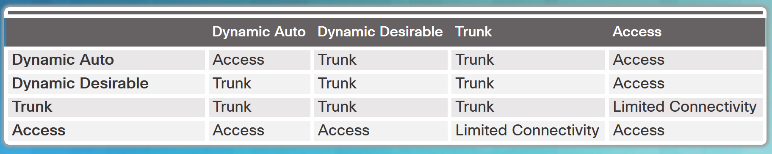 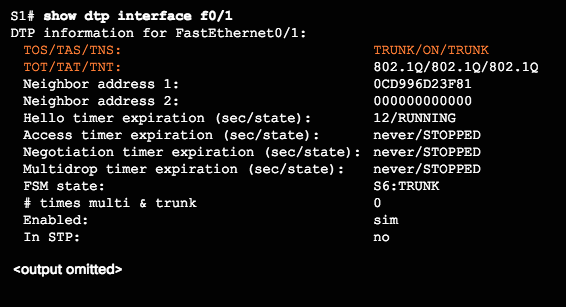 Configure trunk links statically whenever possible.
Use show dtp interface to verify DTP.
[Speaker Notes: 2.1 – VTP, Extended VLANs, and DTP
2.1.4 – Dynamic Trunking Protocol
2.1.4.2 – Negotiated Interface Modes]
2.2 Troubleshoot Multi-VLAN Issues
[Speaker Notes: 2 – Scaling VLANs
2.2 – Troubleshoot Multi-VLAN issues]
Inter-VLAN Configuration IssuesDeleting VLANs
Assume S1 has VLANs 10, 20, and 99 configured, VLAN 99 is assigned to ports Fa0/18 through Fa0/24.
Deleting a VLAN from a switch that is in VTP server mode removes the VLAN from all switches in the VTP domain.
Note: You cannot delete the default VLANs (i.e., VLAN 1, 1002 - 1005).
Use the no vlan vlan-id global configuration mode command to delete a VLAN.
Any ports assigned to that VLAN become inactive. They remain inactive until assigned to a new VLAN.
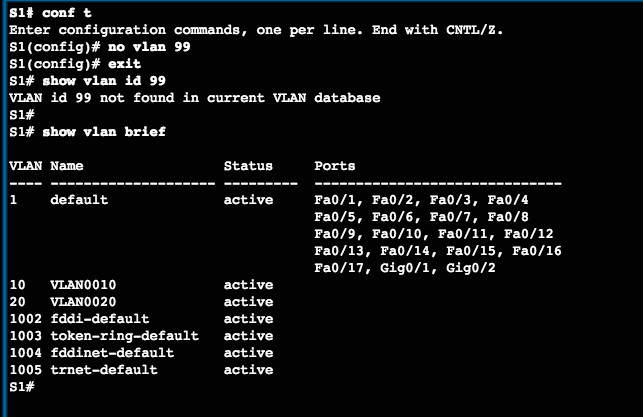 [Speaker Notes: 2.2 – Troubleshoot Multi-VLAN Issues
2.2.1 – Inter-VLAN Configuration Issues
2.2.1.1 –Deleting VLANs]
Inter-VLAN Configuration IssuesSwitch Port Issues
When using the legacy routing model for inter-VLAN routing, the switch ports connected to the router interfaces must be configured with the correct VLANs.
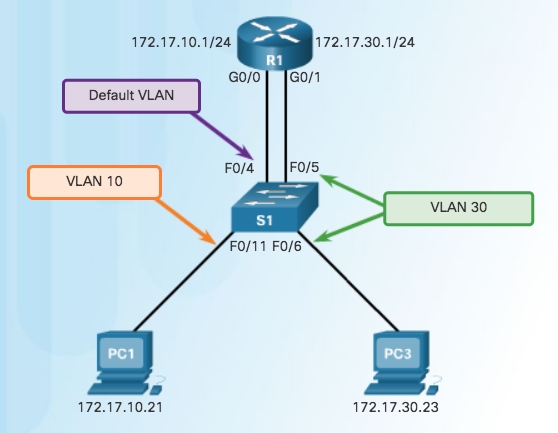 S1 F0/4  is in the default VLAN
Must be in access mode, VLAN 10
[Speaker Notes: 2.2 – Troubleshoot Multi-VLAN Issues
2.2.1 – Inter-VLAN Configuration Issues
2.2.1.2 –Switch Port Issues]
Inter-VLAN Configuration IssuesSwitch Port Issues (Cont.)
When using the router-on-a-stick routing model the interface on the switch connected to the router must be configured as a trunk port.
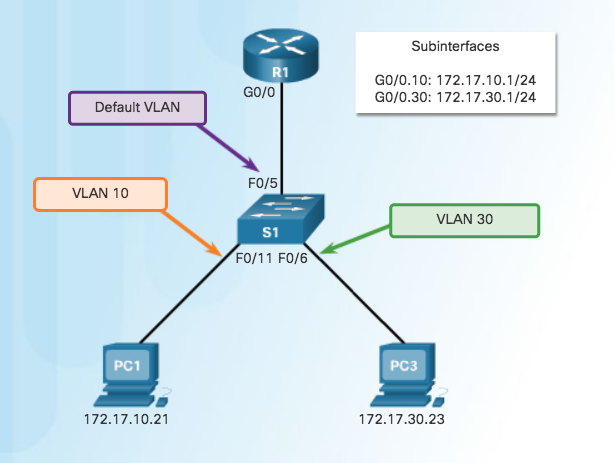 INCORRECT
Interface F0/5 on switch S1 is not configured as a trunk and is left in the default VLAN for the port
[Speaker Notes: 2.2 – Troubleshoot Multi-VLAN Issues
2.2.1 – Inter-VLAN Configuration Issues
2.2.1.2 –Switch Port Issues]
Inter-VLAN Configuration IssuesVerify Switch Configuration
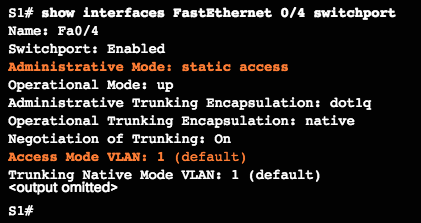 Commands to verify switch configuration:
show interfaces interface-id switchport 
show running-config
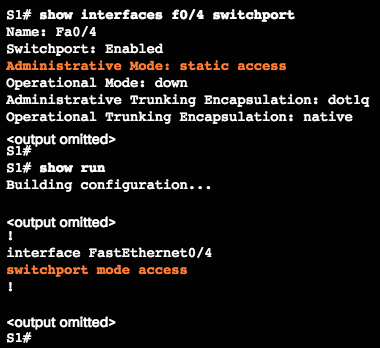 [Speaker Notes: 2.2 – Troubleshoot Multi-VLAN Issues
2.2.1 – Inter-VLAN Configuration Issues
2.2.1.3 –Verify Switch Configuration]
Inter-VLAN Configuration IssuesInterface Issues
When enabling inter-VLAN routing on a router, one of the most common configuration errors is to connect the physical router interface to the wrong switch port.
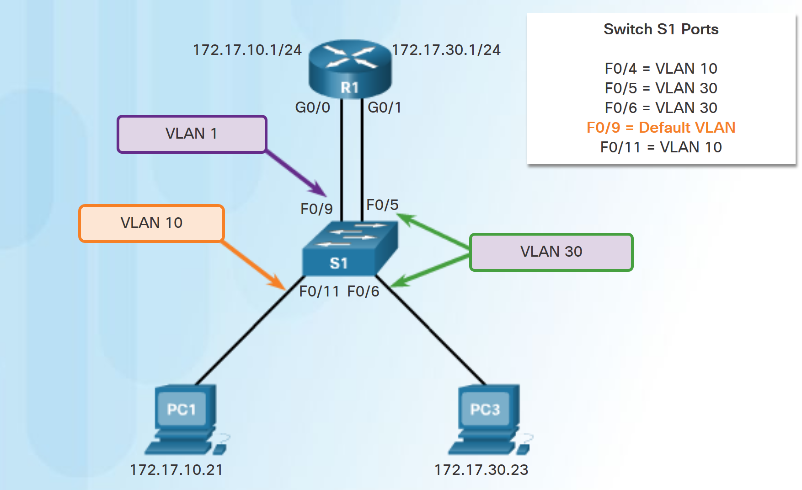 [Speaker Notes: 2.2 – Troubleshoot Multi-VLAN Issues
2.2.1 – Inter-VLAN Configuration Issues
2.2.1.4 –Interface Issues]
Inter-VLAN Configuration IssuesVerify Routing Configuration
With router-on-a-stick configurations, a common problem is assigning the wrong VLAN ID to the subinterface.
Use show interfaces and the show running-config commands to verify the routing configurations.
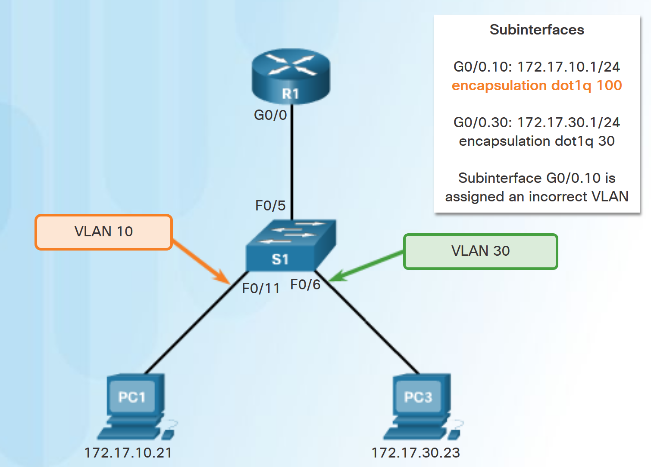 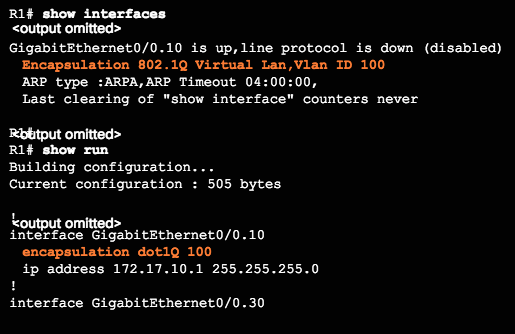 [Speaker Notes: 2.2 – Troubleshoot Multi-VLAN Issues
2.2.1 – Inter-VLAN Configuration Issues
2.2.1.5 –Verify Routing Configuration]
IP Addressing IssuesErrors with IP Addresses and Subnet Masks
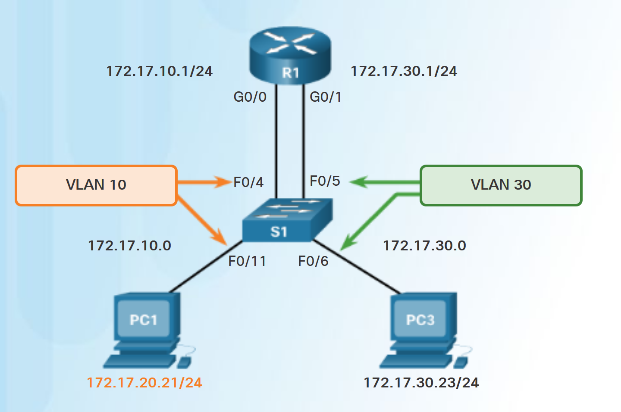 For inter-VLAN routing to operate, a router must be connected to all VLANs, either by separate physical interfaces or by subinterfaces.
Each interface, or subinterface, must be assigned an IP address that corresponds to the subnet to which it is connected.
Each PC must be configured with an IP address within the VLAN it is assigned to.
Incorrect IP address
[Speaker Notes: 2.2 – Troubleshoot Multi-VLAN Issues
2.2.2 – IP Addressing Issues
2.2.2.1 – Errors with IP Addresses and Subnet Masks]
IP Addressing IssuesVerifying IP Address and Subnet Mask Configuration Issues
A common error is to incorrectly configure an IP address for a subinterface. 
Use show run and show ip interface to verify IP addressing.
Another error is incorrectly addressing the end device. 
Use ipconfig to verify the address on a Windows PC
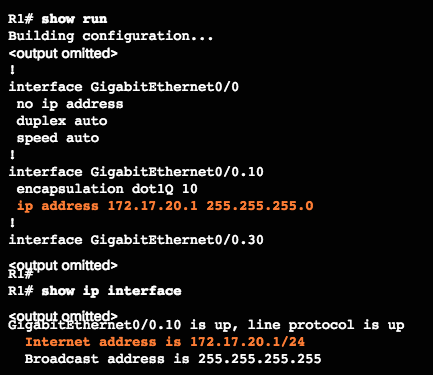 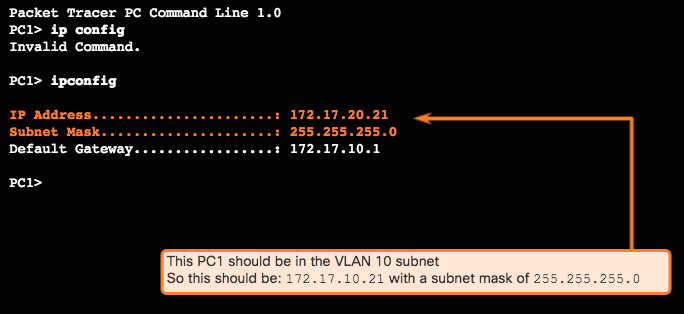 [Speaker Notes: 2.2 – Troubleshoot Multi-VLAN Issues
2.2.2 – IP Addressing Issues
2.2.2.2 – Verifying IP Address and Subnet Mask Configuration Issues]
VTP and DTP IssuesTroubleshoot VTP Issues
[Speaker Notes: 2.2 – Troubleshoot Multi-VLAN Issues
2.2.3 – VTP and DTP Issues
2.2.3.1 – Troubleshoot VTP Issues]
VTP and DTP IssuesTroubleshoot DTP Issues
Common Problems with Trunks
[Speaker Notes: 2.2 – Troubleshoot Multi-VLAN Issues
2.2.3 – VTP and DTP Issues
2.2.3.2 – Troubleshoot DTP Issues]
2.3 Layer 3 Switching
[Speaker Notes: 2 – Scaling VLANs
2.3 – Layer 3 Switching]
Layer 3 Switching Operation and ConfigurationIntroduction to Layer 3 Switching
Multilayer switches provide high-packet processing rates using hardware-based switching.
Catalyst multilayer switches support the following types of Layer 3 interfaces:
Routed port -  A layer 3 interface
Switch virtual interface (SVI) -  Virtual Interface for inter- VLAN routing
All Layer 3 Cisco Catalyst switches support routing protocols, but several models require enhanced software for specific routing protocol features.
Catalyst 2960 Series switches running IOS 12.2(55) or later, support static routing.
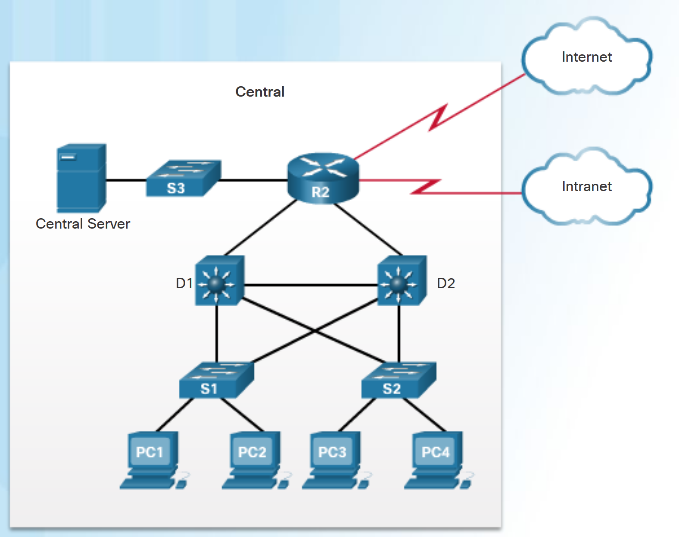 [Speaker Notes: 2.3 – Layer 3 Switching
2.3.1 – Layer 3 Switching Operation and Configuration
2.3.1.1 – Introduction to Layer 3 Switching]
Layer 3 Switching Operation and ConfigurationInter-VLAN Routing with Switch Virtual Interfaces
In the early days of switched networks, switching was fast and routing was slow. Therefore the layer 2 switching portion was extended as much as possible into the network.
Now routing can be performed at wire speed, and is performed at both the distribution and core layers.
Distribution switches are configured as Layer 3 gateways using Switch Virtual Interfaces (SVIs) or routed ports.
Routed ports are usually implemented between the distribution and core layers.
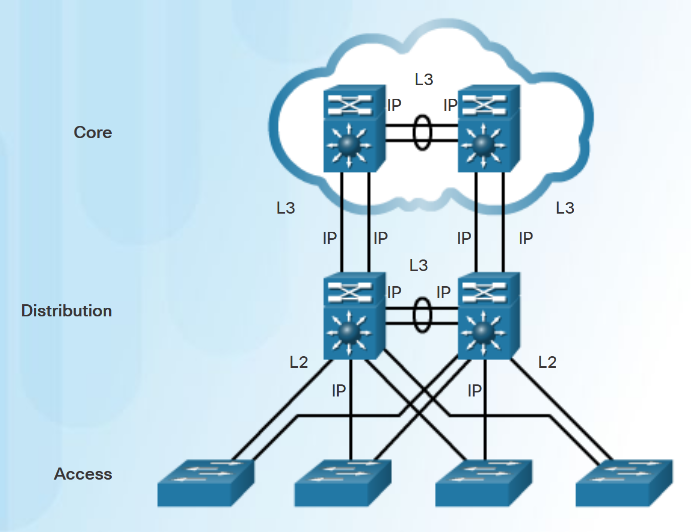 [Speaker Notes: 2.3 – Layer 3 Switching
2.3.1 – Layer 3 Switching Operation and Configuration
2.3.1.2 – Inter-VLAN Routing with Switch Virtual Interfaces]
Layer 3 Switching Operation and ConfigurationInter-VLAN Routing with Switch Virtual Interfaces (Cont.)
An SVI is a virtual interface that is configured within a multilayer switch:
To provide a gateway for a VLAN so that traffic can be routed into or out of that VLAN.
To provide Layer 3 IP connectivity to the switch.
To support routing protocol and bridging configurations.
Advantages of SVIs:
Faster than router-on-a-stick.
No need for external links from the switch to the router for routing.
Not limited to one link. Layer 2 EtherChannels can be used to get more bandwidth.
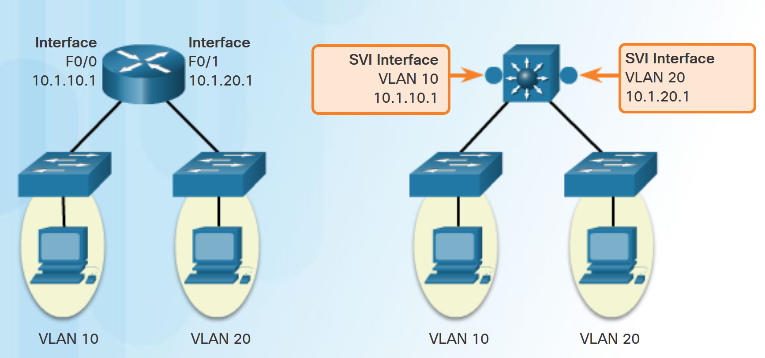 [Speaker Notes: 2.3 – Layer 3 Switching
2.3.1 – Layer 3 Switching Operation and Configuration
2.3.1.3 – Inter-VLAN Routing with Switch Virtual Interfaces (Cont.)]
Layer 3 Switching Operation and ConfigurationInter-VLAN Routing with Routed Ports
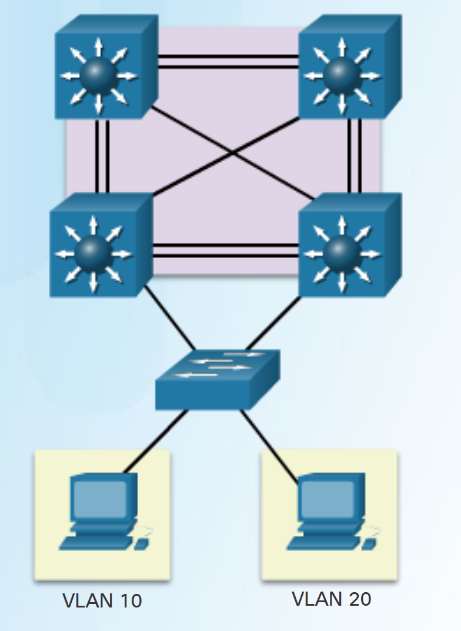 A routed port is a physical port that acts similarly to an interface on a router:
It is not associated with a particular VLAN.
It does not support subinterfaces.
Routed ports are primarily configured between switches in the core and distribution layer. 
Use the no switchport interface command on the appropriate port to configure a routed port.
Note: Routed ports are not supported on Catalyst 2960 Series switches.
[Speaker Notes: 2.3 – Layer 3 Switching
2.3.1 – Layer 3 Switching Operation and Configuration
2.3.1.4 – Inter-VLAN Routing with Routed Ports]
Troubleshoot Layer 3 SwitchingLayer 3 Switch Configuration Issues
To troubleshoot Layer 3 switching issues check the following:
VLANs – verify correct configuration.
SVIs  - verify correct IP, subnet mask and VLAN number.
Routing  - verify that either static or dynamic routing is correctly configured and enabled.
Hosts – verify correct IP, subnet mask, and default gateway.
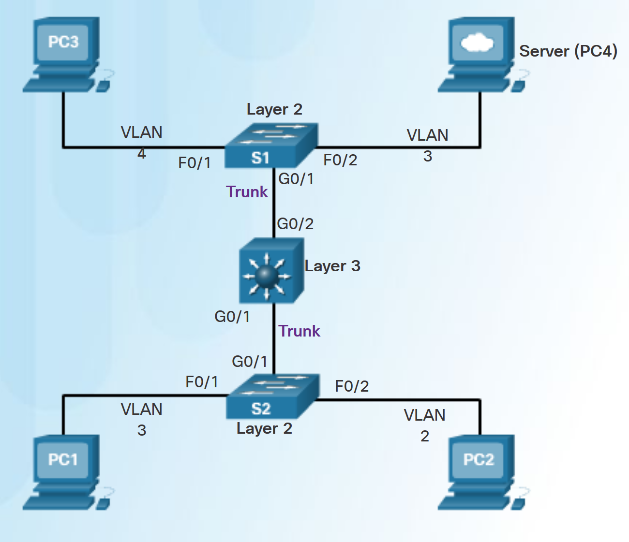 [Speaker Notes: 2.3 – Layer 3 Switching
2.3.2 – Troubleshoot Layer 3 Switching
2.3.2.1 – Layer 3 Switch Configuration Issues]
Troubleshoot Layer 3 SwitchingExample: Troubleshooting Layer 3 Switching
There are four steps to implementing a new VLAN:
Step 1. Create and name a new VLAN 500 on the fifth floor switch and on the distribution switches. 
Step 2. Add ports to VLAN 500 and ensure that the trunk is set up between distribution switches.
Step 3. Create an SVI interface on the distribution switches and ensure that IP addresses are assigned.
Step 4. Verify connectivity.
The troubleshooting plan checks for the following:
Step 1. Verify that all VLANs have been created.
Step 2. Ensure that ports are in the right VLAN and trunking is working as expected.
Step 3. Verify SVI configurations.
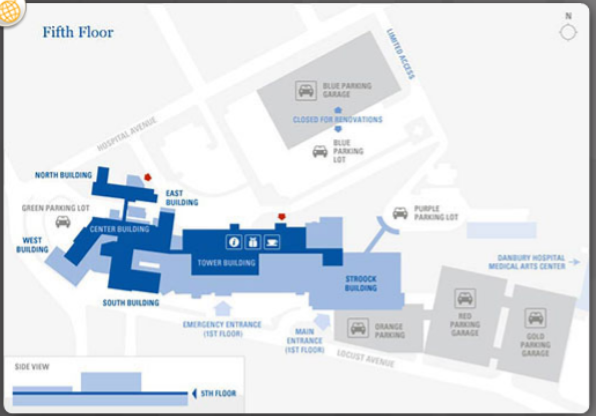 [Speaker Notes: 2.3 – Layer 3 Switching
2.3.2 – Troubleshoot Layer 3 Switching
2.3.2.2 – Example: Troubleshooting Layer 3 Switching]
2.3 Chapter Summary
[Speaker Notes: 2 – Scaling VLANs
2.3 – Summary]
ConclusionChapter 2: Scaling VLANs
Configure enhanced inter-switch connectivity technologies. 
Troubleshoot issues in an inter-VLAN routing environment.
Implement inter-VLAN routing using Layer 3 switching to forward data in a small to medium-sized business LAN.
[Speaker Notes: 2.3 – Summary
2.3.1 – Conclusion 	
2.3.1.1 – Chapter 2: Scaling VLANs]
Chapter 2: Scaling VLANsNew Terms and Commands
[Speaker Notes: New Terms and Commands]